Latihan Untuk Prodi Teknik Informatika
Latihan Penggunaan Perintah Perulangan dalam program
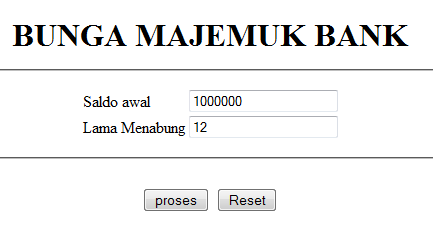 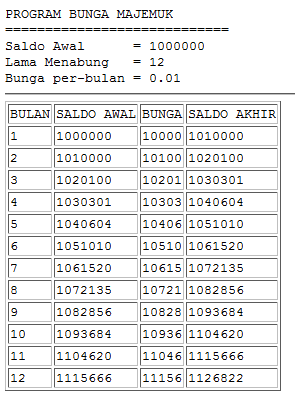 Ketentuan:
Input Saldo Awal, Lama Menabung

Bunga 1% perbulan

Cari Saldo Akhir
Latihan Penggunaan Perintah Perulangan dalam program
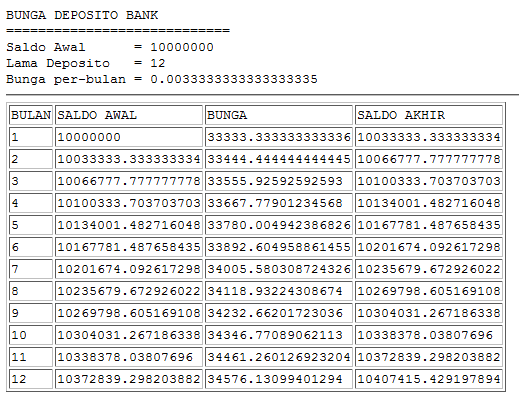 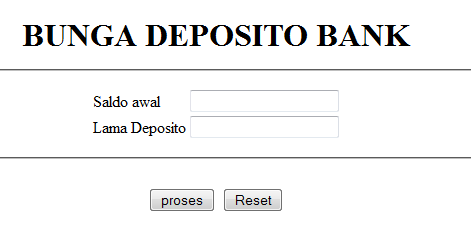 Ketentuan:
Input Saldo Awal, Lama Deposito